Figure 2. WES identifies IFT27 as a novel BBS locus. Upper panel shows the workflow of iterative filtering of WES ...
Hum Mol Genet, Volume 23, Issue 12, 15 June 2014, Pages 3307–3315, https://doi.org/10.1093/hmg/ddu044
The content of this slide may be subject to copyright: please see the slide notes for details.
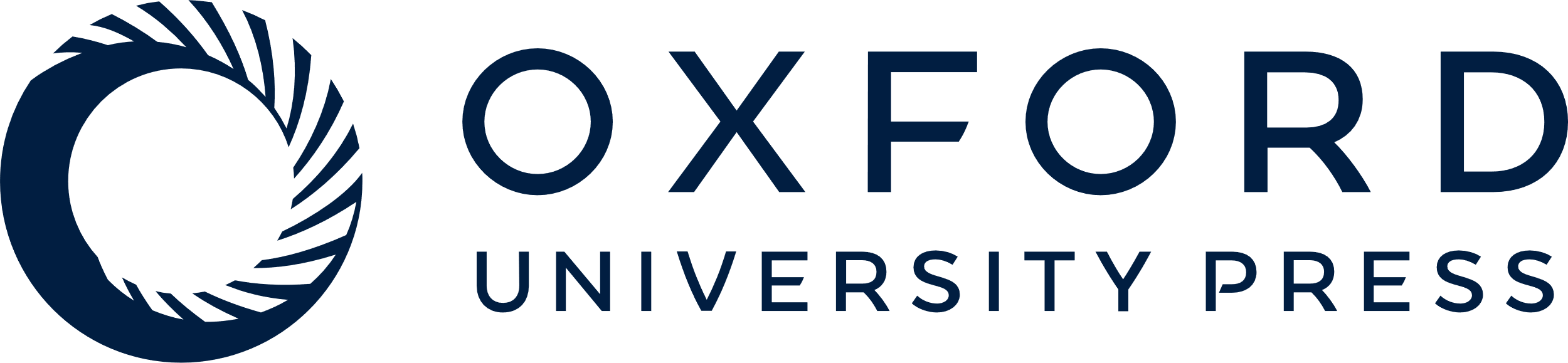 [Speaker Notes: Figure 2. WES identifies IFT27 as a novel BBS locus. Upper panel shows the workflow of iterative filtering of WES variants. Note that the only variant that remains after filtering is the variant in IFT27, and its sequence chromatogram is shown along with the normal control for comparison. The middle panel shows a carton of the protein structure. The lower panel shows multi-species alignment to highlight the strong conservation of the affected residue.


Unless provided in the caption above, the following copyright applies to the content of this slide: © The Author 2014. Published by Oxford University Press. All rights reserved. For Permissions, please email: journals.permissions@oup.com]